Byzantine Agreement
Yee Jiun Song
Cornell University.  CS5410 Fall 2008.
Fault Tolerant Systems
By now, probably obvious that systems reliability/availability is a key concern
Downtime is expensive
Replication is a general technique for providing fault tolerance
client
server
Replication
unreplicated service
client
server
Replication
replicated service
unreplicated service
client
server
replicas
Replication
Applications as deterministic state machines
Reduce the problem of replication to that of agreement
Ensure that replicas process requests in the same order:
Safety: clients never observe inconsistent behavior
Liveness: system is always able to make progress
Traditional Assumptions
Synchrony
Bounded difference in CPU speeds
Bounded time for message delivery
Benign/Crash faults
When machines fail, they stop producing output immediately, and forever. 

		  What if these assumptions don’t hold?
Asynchrony
In the real world, systems are never quite as synchronous as we would like
Asynchrony is a pessimistic assumption to capture real world phenomenon
Messages will eventually be delivered, processors will eventually complete computation. But no bound on time.
In general:
OK to assume synchrony when providing liveness
Dangerous (NOT OK) to assume synchrony for safety
Byzantine Faults
Crash faults are a strong assumption
In practice, many kinds of problems can manifest:
Bit flip in memory
Intermittent network errors
Malicious attacks
Byzantine faults: strongest failure model
Completely arbitrary behavior of faulty nodes
Byzantine Agreement
Can we build systems that tolerate Byzantine failures and asynchrony? YES!
Use replication + Byzantine agreement protocol to order requests
Cost
At least 3t+1 replicas (5t+1 for some protocols)
Communication overhead
Safety in the face of Byzantine faults and asynchrony
Liveness in periods of synchrony
PBFT
Castro and Liskov. “Practical Byzantine Fault Tolerance.” OSDI99.
The first replication algorithm that integrates Byzantine agreement
Demonstrates that Byzantine Fault-Tolerance is not prohibitively expensive
Sparked off a thread of research that led to the development of many Byzantine fault-tolerant algorithms and systems
PBFT: Overview
Servers are replicated on 3t+1 nodes
One particular server is called the primary. Also called the leader or the coordinator
A continuous period of time during which a server stays as the primary is called a view, or a configuration
PBFT: Normal Operation
Fixed primary within a view
Client submits request to primary
Primary orders requests and sends them to all nodes
Client waits for identical replies from at least t+1 nodes
client
replicas
primary
view
Client
Waits for t+1 identical replies
Why is this sufficient?
At most t failures. So at least one of the (t+1) replies must be from a correct node.
PBFT ensures that non-faulty nodes never go into a bad state, so their responses are always valid.
Difficult: How to ensure this is the case?
If client times out before receiving sufficient replies, broadcast request to all replicas
Phase 1: Pre-prepare
request : m
PRE-PREPARE,v,n,m
0
primary = replica 0
replica 1
replica 2
fail
replica 3
Primary assigns the request with a sequence number n
Replicas accept pre-prepare if:
 in view v
 never accepted pre-prepare for v,n with different request
fail
Phase 2: Prepare
PREPARE,v,n,D(m),1
1
m
prepare
replica 0
replica 1
replica 2
replica 3
collect pre-prepare and 2f matching prepares
P-certificate(m,v,n)
Phase 2: Prepare
Each replica collects 2f prepare msgs:
2f msgs means that 2f+1 replicas saw the same pre-prepare msg. At least f+1 of these must be honest
Since there are only 3f+1 replicas, this means that there cannot exist more than 2f replicas that received a conflicting pre-prepare msg or claim to have received one
All correct replicas that receive 2f prepare msgs for a <v, n, m> tuple received consistent msgs
Phase 3: Commit
COMMIT,v,n,D(m),2
2
replies
m
commit
replica 0
replica 1
replica 2
fail
replica 3
all collect 2f+1 matching commits
C-certificate(m,v,n)
Request m executed after:
 having  C-certificate(m,v,n) 
 executing requests with sequence number less than n
Phase 3: Commit
If a correct replica p receives 2f+1 matching commit msgs
At least f+1 correct replicas sent matching msgs
No correct replica can receive 2f+1 matching commit msgs that contradict with the ones that p saw
In addition, phase 2 ensures that correct replicas send the same commit msgs, so, together with the view change protocol, correct replicas will eventually commit
Why does this work?
When a replica has collected sufficient prepared msgs, it knows that sufficient msgs cannot be collected for any other request with that sequence number, in that view
When a replica collects sufficient commit msgs, it knows that eventually at least f+1 non-faulty replicas will also do the same
Formal proof of correctness is somewhat involved. Refer to paper. Drop by my office (320 Upson) if you need help.
View Change
What if the primary fails? View change!
Provides liveness when the primary fails
New primary = view number mod N
Triggered by timeouts. Recall that the client broadcasts the request to all replicas if it doesn’t receive sufficient consistent requests after some amount of time. This triggers a timer in the replicas.
View Change
A node starts a timer if it receives a request that it has not executed. If the timer expires, it starts a view change protocol.
Each node that hits the timeout broadcasts a VIEW-CHANGE msg, containing certificates for the current state
New primary collects 2f+1 VIEWCHANGE msgs, computes the current state of the system, and sends a NEWVIEW msg
Replicas check the NEWVIEW msg and move into the new view
PBFT Guarantees
Safety: all non-faulty replicas agree on sequence numbers of requests, as long as there are <= t Byzantine failures
Liveness: PBFT is dependent on view changes to provide liveness. However, in the presence of asynchrony, the system may be in a state of perpetual view change. In order to make progress, the system must be synchronous enough that some requests are executed before a view change.
Performance Penalty
Relative to an unreplicated system, PBFT incurs 3 rounds of communication (pre-prepare, prepare, commit)
Relative to a system that tolerates only crash faults, PBFT requires 3t+1 rather than 2t+1 replicas
Whether these costs are tolerable are highly application specific
Beyond PBFT
Fast Byzantine Paxos (Martin and Alvisi)
Reduce 3 phase commit down to 2 phases
Remove use of digital signatures in the common case
Quorum-based algorithms. E.g. Q/U (Abu-El-Malek et al)
Require 5t+1 replicas
Does not use agreement protocols. Weaker guarantees. Better performance when contention is low.
Zyzzyva (Kotla et al)
Use speculation to reduce cost of Byzantine fault tolerance
Idea: leverage clients to avoid explicit agreement
Sufficient: Client knows that the system is consistent
Not required: Replicas know that they are consistent
How: clients commits output only if they know that the system is consistent
Zyzzyva
3t+1 replicas
As in PBFT, execution is organized as a sequence of views
In each view, one replica is designated as the primary
Client sends request to the primary, the primary forwards the request to replicas, and the replicas execute the request and send responses back to clients
Zyzzyva
If client receives 3t+1 consistent replies, it’s done
If client receives between 2t+1 and 3t consistent replies, the client gathers 2t+1 responses and distributes a “commit certificate” to the replicas. When 2t+1 replicas acknowledge receipt of the certificate, the client is done.
Zyzzyva: Caveats
Correct replicas can have divergent state. Must have a way to reconcile differences.
View change protocol significantly more complicated, since replicas may not be aware of a committed request (only a client knew, by receiving 3t+1 identical replies)
Performance is timeout sensitive. How long do clients wait to see if they’ll receive 3t+1 identical replies?
Beyond Zyzzyva
In the good case, Zyzzyva takes 3 network latencies to complete (ClientPrimaryReplicasClient). Is is possible to eliminate yet another round of communication to make Byzantine Fault Tolerance perform as well as an unreplicated system?
Yes! If clients broadcast requests directly to all replicas, leaderless protocols are available that can allow requests to complete in 2 network latencies (ClientReplicasClient).
Bosco: Byzantine One-Step Consensus
In the absence of contention, Byzantine agreement is possible in one communication step
Strong one-step Byzantine agreement:
One-step performance even in the presence of failures
7t+1 replicas
Weak one-step Byzantine agreement:
One-step performance only in the absence of failures and contention
5t+1 replicas
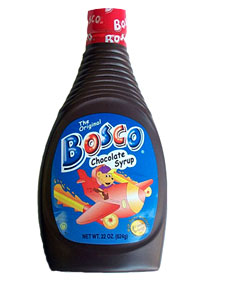 Practical Concerns
State machine replication is a popular approach to provide fault tolerance in real systems
Chubby (Google) and Zookeeper (Yahoo) are toolkits that are essentially built on top of agreement protocols
But Byzantine fault tolerant systems are not as common – why?
Application specific checks can be used to mask/detech non-crash faults.
Performance overhead significant
More machines
More network overhead
Practical Concerns
As machines/bandwidth become cheaper, and downtime become more intolerable – will this change?
Can BFT help make applications easier to write?
Can a combination of BFT, code obfuscation, and other techniques make systems more secure?
References
[1] Miguel Castro and Barbara Liskov. Practical Byzantine Fault Tolerance. OSDI 1999.
[2] Michael Abd-El-Malek, Gregory R. Granger, Garth R. Goodson, Michael K. Reiter, Jay J. Wylie. Fault-Scalable Byzantine Fault-Tolerant Services. SOSP 2005.
[3] Ramakrishna Kotla, Lorenzo Alvisi, Mike Dahlin, Allen Clement, Edmund Wong. Zyzzyva: Speculative Byzantine Fault Tolerance. SOSP 2007.
[4] Jean-Philippe Martin and Lorenzo Alvisi. Fast Byzantine Consensus. IEEE TODSC 2006.
[5] Yee Jiun Song and Robbert van Renesse. Bosco: One-Step Byzantine Asynchronous Consensus. DISC 2008.
Happy Thanksgiving!
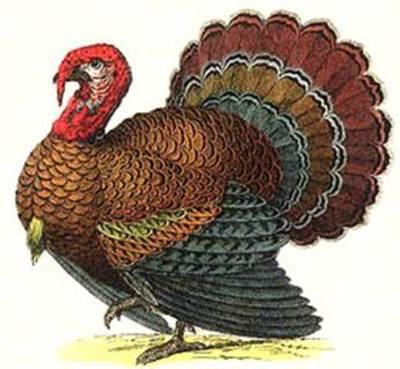